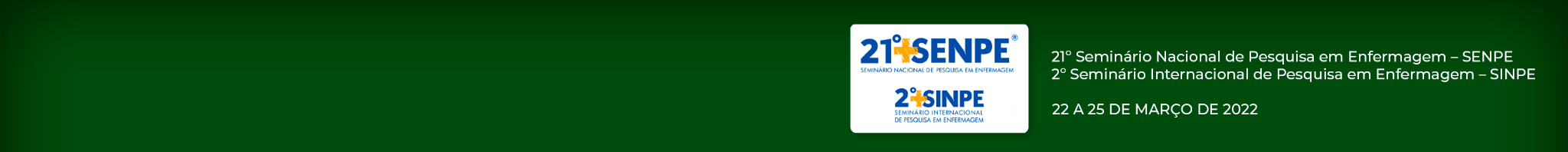 AutoresJones Sidnei Barbosa de OliveiraDayseane Cintia de França Santos MacedoJuliana da Silva Nogueira CarvalhoCleuma Sueli Santos SutoRossana Paula Haimenis
Educação em saúde sobre aleitamento materno durante o pré-natal: conhecimento de puérperas
Introdução

No Brasil o índice de aleitamento materno exclusivo é de 38,6%. Para tanto, é primordial as ações de educação em saúde à oferta de apoio e aconselhamento especializado às mães desde o pré-natal. Na assistência de enfermagem em alojamento conjunto observa-se que algumas das mulheres possuem dificuldades referentes ao manejo do aleitamento materno, por isso, as ações de educação em saúde no pré-natal sobre esse ciclo de vida são essenciais, uma prática que auxilia na proteção à saúde e prevenção de doenças para a puérpera e recém-nascido.
Resultados e Discussões

As puérperas tinham em média 26 anos. Em torno de 62% afirmaram não trabalhar; 59% realizaram o acompanhamento do pré-natal no serviço público; 58% evoluíram para parto natural e todas as participantes afirmaram o desejo de amamentar, apesar de que 63% informaram não ter recebido orientações sobre amamentação no pré-natal. Na árvore de similitude o termo “bebê” concentrou o bloco com maior conexão sobre a temática do aleitamento. Na nuvem de palavras os termos “só”, “saber” e “falar” apresentaram centralidade, aludindo aos desafios enfrentados nesse ciclo de vida do recém-nascido. É possível associar a falta de orientação e incentivo durante o cuidado pré-natal como um dos fatores que desencadeia o abandono precoce da amamentação.
Objetivos

Compreender o conhecimento de puérperas sobre aleitamento materno nas ações de educação em saúde durante o pré-natal.
Considerações Finais

Prevaleceram os discursos sobre as orientações acerca do aleitamento materno no pré-natal com destaque para os benefícios às crianças, adquiridos por meio do ensino tradicional, sem, no entanto, ressaltar os benefícios para a mulher. Espera-se que ações de educação em saúde sejam instituídas rotineiramente no pré-natal pelas enfermeiras para que possibilite a promoção e proteção do aleitamento materno no puerpério.
Métodos

Estudo exploratório, de natureza qualitativa. Foram entrevistadas 19 puérperas internadas em alojamento conjunto de uma maternidade pública municipal. Os critérios de inclusão foram ter realizado no mínimo seis consultas de pré-natal e como critério de exclusão, mulheres com infecção mamária e/ou doença de transmissão vertical que contraindicasse a amamentação. O instrumento semiestruturado continha questões fechadas para caracterizar as participantes e quatro perguntas norteadoras. Utilizou-se o Iramuteq para processamento dos dados e a Análise de Conteúdo para análise das entrevistas.
Referências
Organização Pan Americana de Saúde. Aleitamento materno nos primeiros anos de vida salvaria mais de 820 mil crianças menores de cinco anos em todo o mundo [Internet]. Brasília; 2018 [cited 2019 May 14]. Available from: https://www.paho.org/pt/noticias/1-8-2018-aleitamento-materno-nos-primeiros-anos-vida-salvaria-mais-820-mil-criancas

Barbosa LN, Santos NC, Moraes MA, Rizzard SD, Corrêa EC. Prevalência de práticas educativas acerca do Aleitamento Materno Exclusivo (AME) em Cuiabá - MT. Esc Anna Nery. 2015;19(1):257-61. DOI: 10.5935/1414-8145.20150020
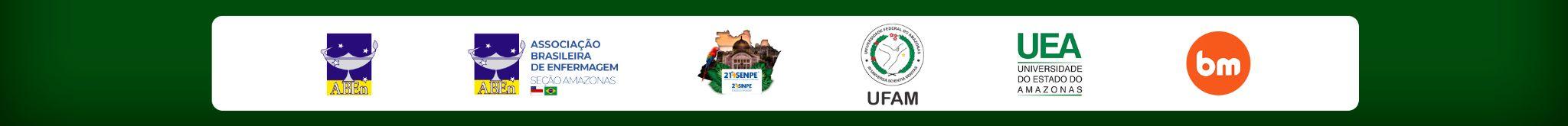